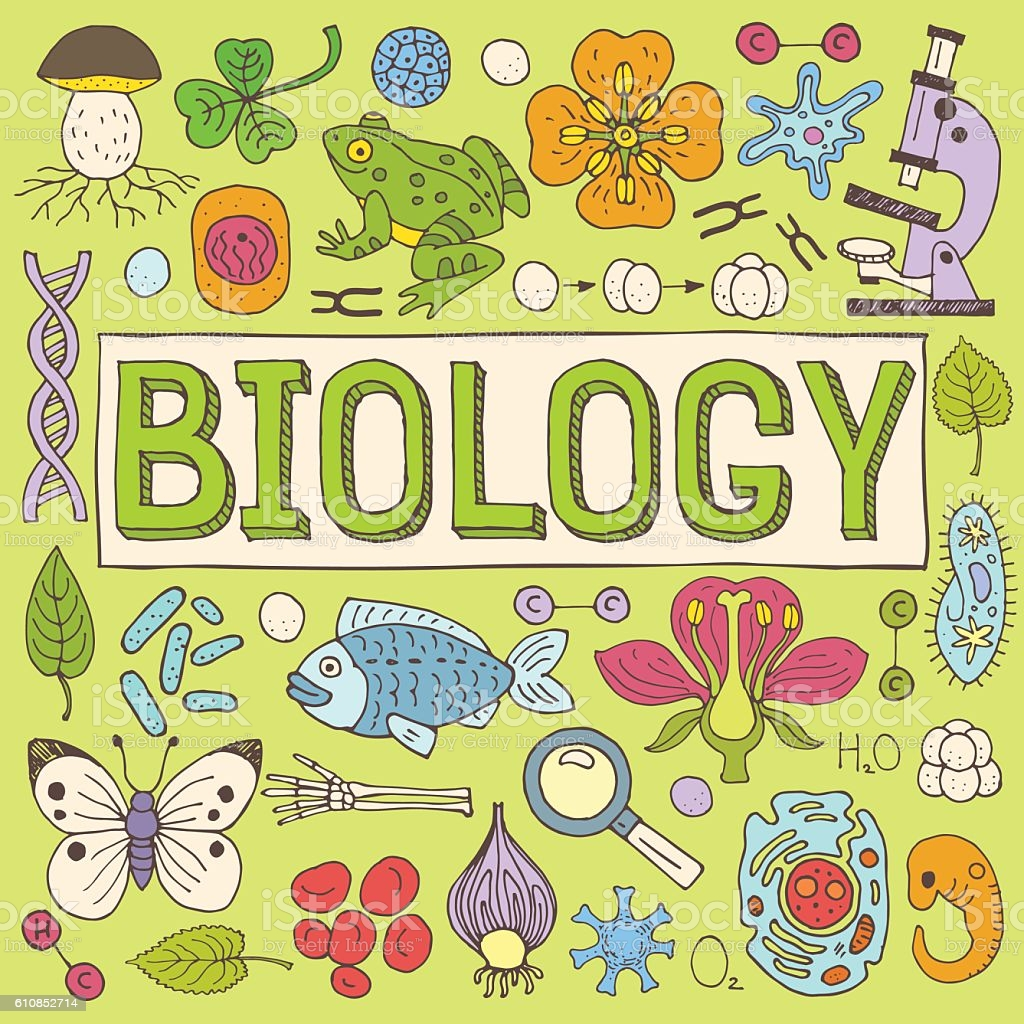 MỞ ĐẦU SINH HỌC
BÀI 1: ĐẶC ĐIỂM CỦA CƠ THỂ SỐNG
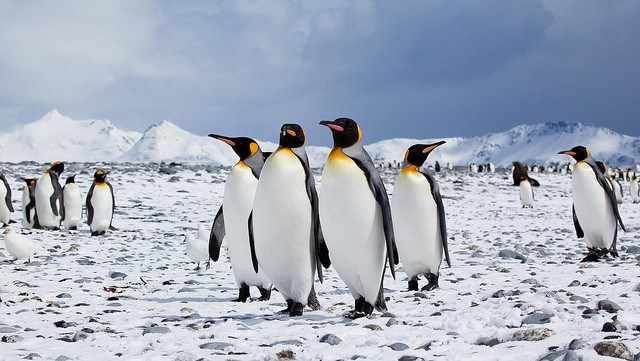 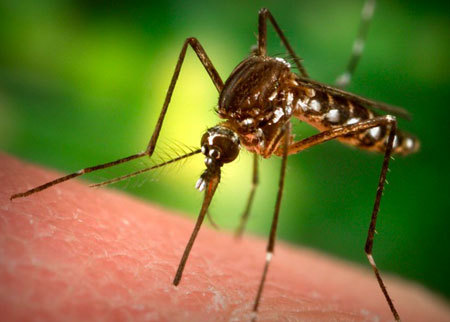 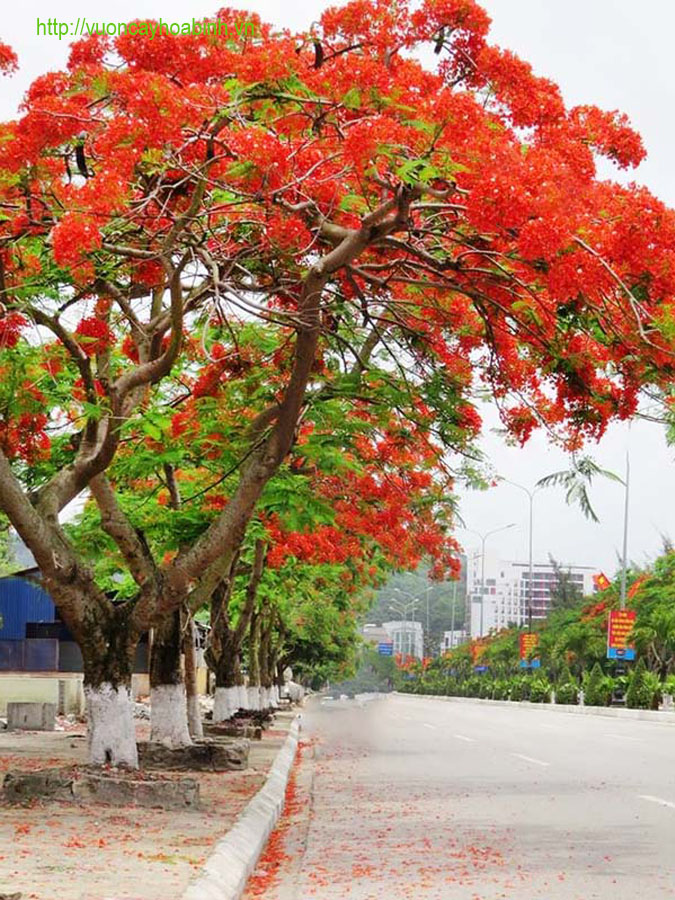 1. Nhận dạng vật sống và vật không sống
Sắp xếp các ví dụ sau vào 2 nhóm riêng biệt? 
Bạn dựa vào cơ sở nào để sắp xếp các ví dụ trên?
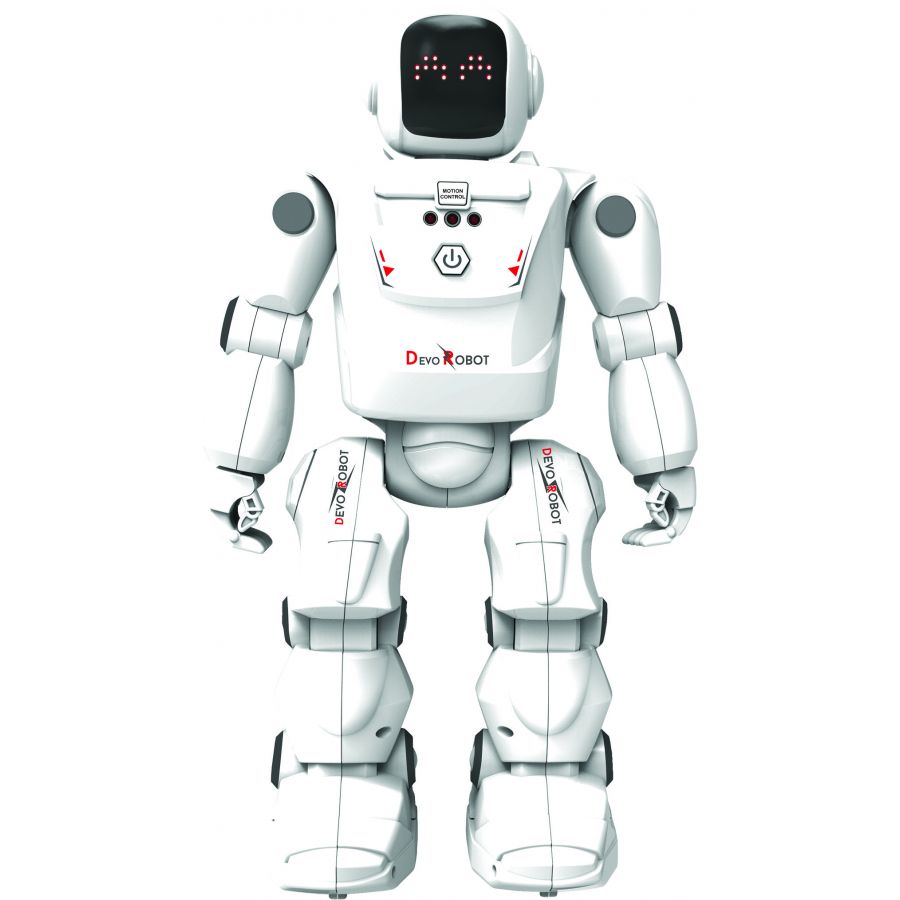 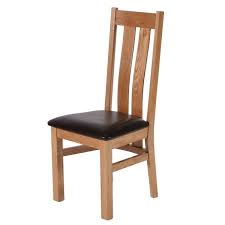 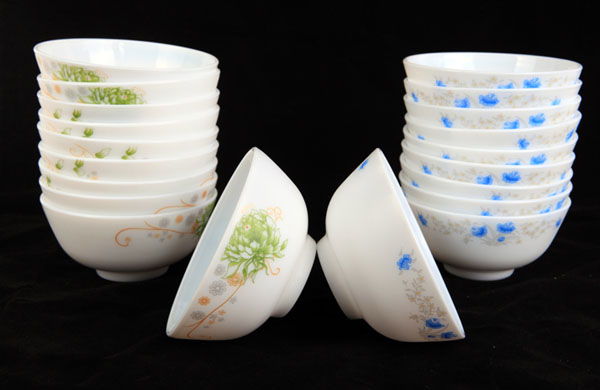 1. Nhận dạng vật sống và vật không sống
Vật sống: cần điều kiện sống như chất dinh 
 dưỡng để tồn tại và phát triển.

Vật không sống: không cần những điều kiện
    trên vẫn tồn tại và không tăng kích thước.
X
X
X
X
X
X
2. Đặc điểm cơ thể sống
Có
Không
Không
Không
Không
Không
Không
Có
Có
Có
Có
Có
Không
Có
Có
Có
Có
Có
Lớn lên và sinh sản
Trao đổi chất với môi trường
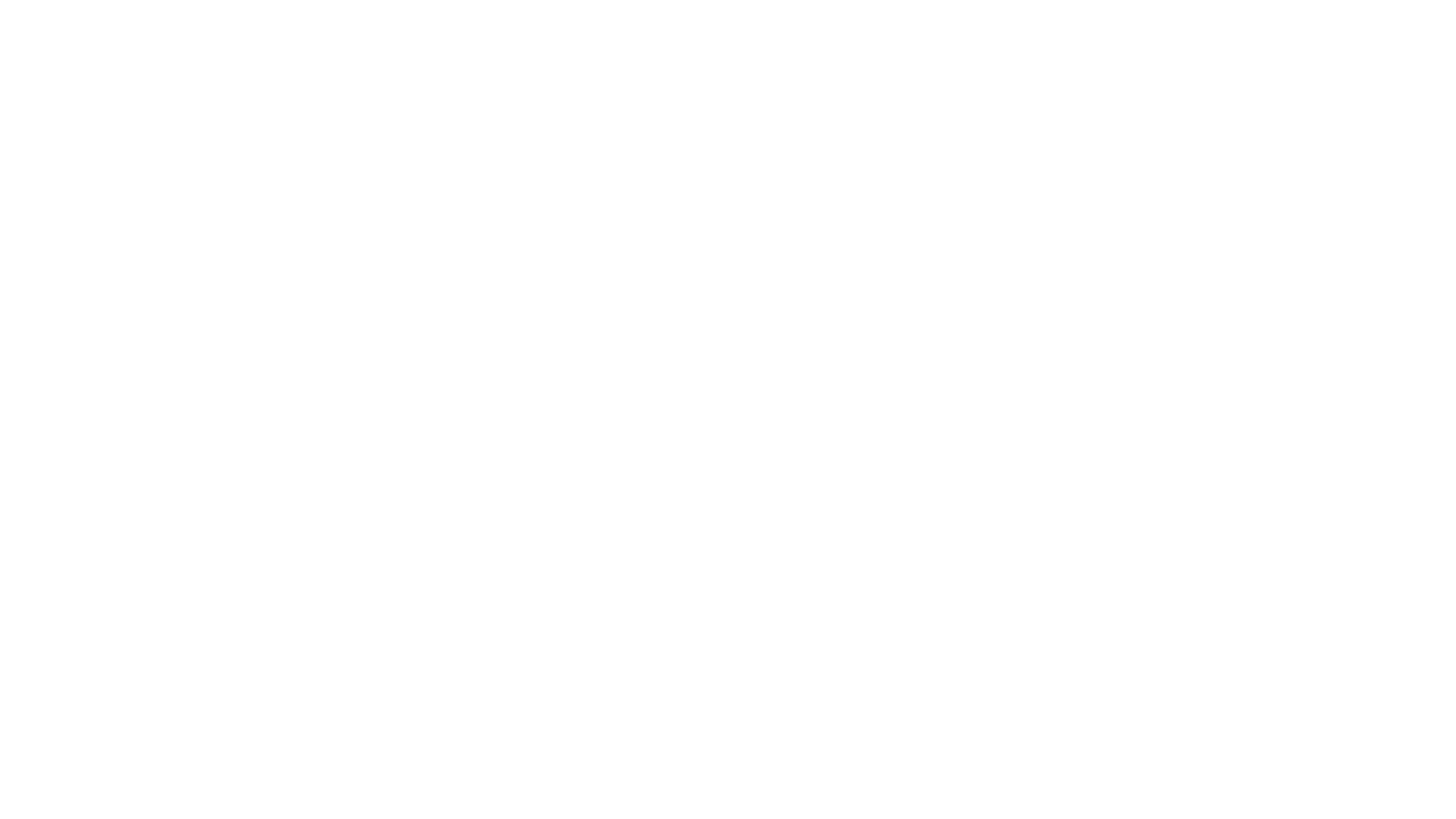 ÔN TẬP
https://quizizz.com/admin/quiz/5f51e18ab545e9001c949162/b%C3%A0i-sh
Quan sát hình ảnh và cho biết đâu là vật sống, đâu là vật không sống? Chỉ ra điểm khác biệt giữa chúng?
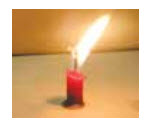 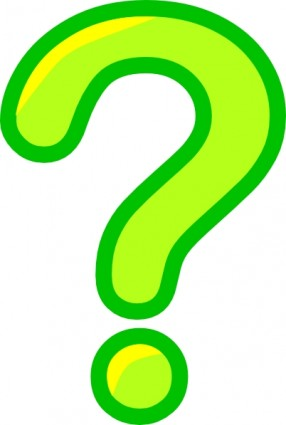 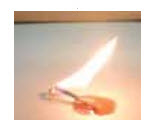 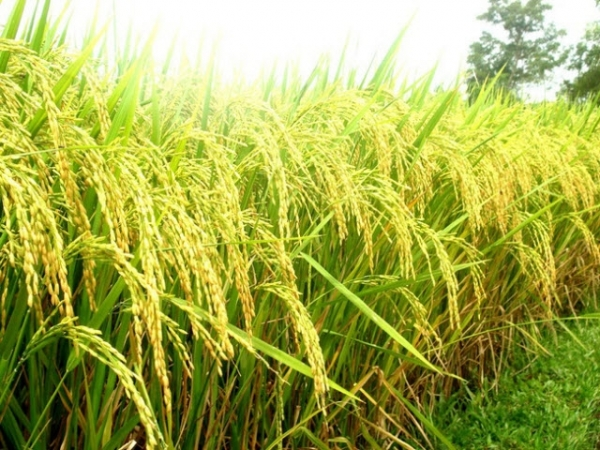 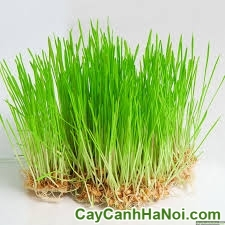 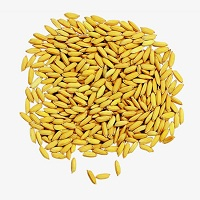 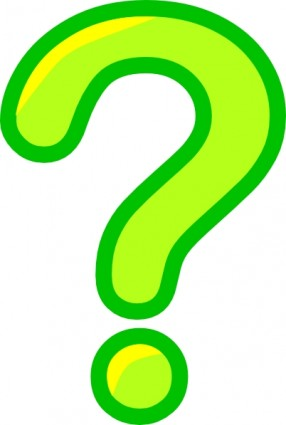